Chapter 1 Introduction to ICT and Computer
Learning Objectives

Basic Concept of ICT
Components of ICT
Applications of ICT
Drawbacks of ICT
Definition of Computer
Data v/s Information
Characteristics of a Computer
Various Parts of Computer System
Historical Evolution of Computing
Various types of Computer
Users Of Computer
Basic Concept of ICT
ICT includes any product that  collect , process and store information electronically  and help you access, use, and share information.  
 It is an umbrella term that includes any communication device, encompassing: radio, television, cellular phones, computer and network, hardware and software, satellite systems and so on, as well as the various services and applications associated with them, such as videoconferencing and distance learning.
Components of ICT
Applications of ICT
ICT in Education
ICT in Agriculture
ICT in Medicine
ICT in Defense
ICT in Government
ICT in E-Commerce
ICT in Banking
ICT in Transport
Drawbacks of ICT
Lack of Job Security
Overriding Cultures
Lack of Security/Privacy
Reliance on Technology
Cyber Bulling
Costs of Implementation and Regulatory Compliance
Computer Viruses
The Computer Defined
The word computer comes from the word “compute “ which means, “to calculate". Thereby, a computer is an electronic device that can perform arithmetic operations at high speed.
 A computer is also called a data processor because it can store, process, and retrieve data whenever desired.
Data Processing

The activity of processing data using a computer is called data processing . 













 DATA is raw material used as input and INFORMATION is processed data obtained as output of data processing.
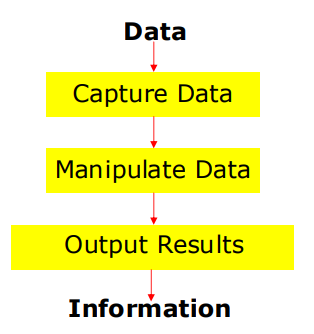 Characteristics of a Computer
1) Automatic: Given a job, computer can work on it  automatically without human interventions.
2) Speed: Computer can perform data processing jobs  very fast, usually measured in microseconds,  nanoseconds , and picoseconds.
3) Accuracy: Accuracy of a computer is consistently high  and the degree of its accuracy depends upon its design. Computer errors caused due to incorrect input data or  unreliable programs are often referred to as Garbage-  In-Garbage-Out (GIGO)
Characteristics of a Computer
4) Diligence: Computer is free from monotony, tiredness,  and lack of concentration. It can continuously work for  hours without creating any error.
5) Versatility: Computer is capable of performing almost  any task, if the task can be reduced to a finite series of  logical steps.
6) Power of Remembering: Computer can store and recall any amount of information because of its secondary storage capability. It forgets or looses certain information only when it is asked to do so.
Characteristics of a Computer
7) No I.Q.: A computer does only what it is programmed  to do. It cannot take its own decision in this regard.

8) No Feelings: Computers are devoid of emotions. Their  judgment is based on the instructions given to them in  the form of programs that are written by  human.
Parts of a Computer System
Evolution of Computers
Blaise Pascal invented the first mechanical adding machine in 1642 .
 Baron Gottfried Wilhelm von Leibniz invented the first calculator for multiplication in 1671 .
Keyboard machines originated in the United States around 1880 .
 Around 1880, Herman Hollerith came up with the concept of punched cards that were extensively used as input media until late 1970s .
Historical Evolution of Computer
Historical Evolution of Computer
Historical Evolution of Computer
Historical Evolution of Computer
Analog Computer
A computer in which numerical data are represented by measurable physical variables, such as electrical voltage.
An analog computers is a form of computer that uses the continuously changeable aspects of physical phenomena such electrical, mechanical, or hydraulic quantities to model the problem being solved.
Analog computers are also used in science and industry.
Analog computers deal with measure data.
Examples:
 1. Thermometer because it measures the length of a mercury column, which varies continuously.
2. Analog Clock
3. Car Speedometer
Digital Computer
A digital computer is an electronic computing machine that uses the binary digits(bits) 0 and 1 to represent all forms of information internally in digital form.
Every computer has a set of instructions that define the basic functions it can perform. 
Sequences of these instructions constitute machine-language programs that can be stored in the computers.
Examples: 
1. Calculator (a small computer)
2.Digital clock, Digital watches 
3. Weighing machines
4. Consumer electronic equipment (such as microwave oven )
5. Automobiles
Hybrid Computer
Hybrid computes are computers that exhibit features of analog computers and digital computers.
The digital component normally serves as the controller and provides logical operations.
The analog component normally serves as a solver of differential equations. 
Examples:
Gas Pump Station (where measurement of gas by analog system, and displaying such calculation by digital system(computer).
Types of Digital Computer
Based on the types and size of the device, these digital computers are divided into 4 types namely Micro computer, Mini computer, Mainframe computer, and Super computer
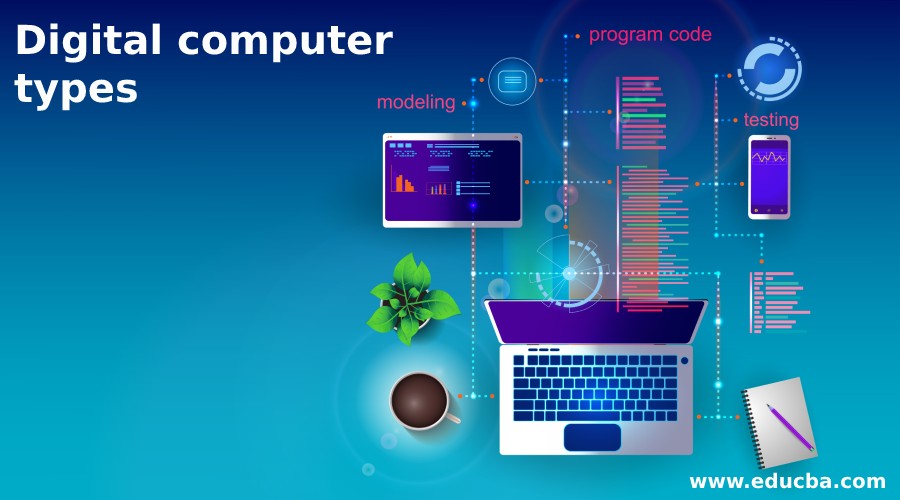 Super Computer
Supercomputers are the fastest, largest, most expensive & also the most powerful computers available. They are very fast in processing. They can perform many complex calculations in a fraction of a second.
Most Supercomputers use multiple processors. In this case, a single task is split among the processors for faster execution. However, all the processors are controlled by a single central processor.  Supercomputers generate a lot of heat, & therefore require special cooling systems.
Supercomputers are very large & heavy, and are usually kept under special environmental conditions (i.e., in a special room). They are operated by computer specialists. A Supercomputer can be operated by over 500 users at the same time
Areas where supercomputers are used:
Weather forecasting.
Petroleum research.
Defense and weapon analysis.
simulation.
Mainframe Computer
Mainframes are less powerful & less expensive than supercomputers. They are big in size but smaller compared to Supercomputers. Are powerful computers with very high capacities of main storage. They also have a large backing storage capacity.
Have a very high processing speed, i.e., can process large amounts of data very quickly. They can support a large number of peripherals of different types. They can handle hundreds of users at the same time, e.g., they can be operated by 200 users at a time.
Mainframe computers are general-purpose, and can handle all kinds of problems whether scientific or commercial.
Areas where mainframe computers are used:
In Banks & Hospitals for preparing bills, Payrolls, etc.
In communication networks such as the Internet where they act as Servers.
By Airline reservation systems where information of all the flights is stored.
Mini Computer
A Minicomputer is physically smaller than a mainframe. However, it can support the same peripheral devices supported by a mainframe.
A Minicomputer can support several users at a time, e.g., can be operated by 6 users at a time. Several workstations/ terminals are connected to one central minicomputer so that the users connected can share its resources (C.P.U time, storage, etc.).
Minicomputers are easier to manufacture & maintain compared to mainframes. Minicomputers are cheaper than the mainframes, but more costly than the microcomputers. They handle small amounts of data, are less powerful, & have less memory than the mainframes.
Areas where minicomputers are used:
Scientific laboratories & research institutions.
Engineering plants/factories to control of chemical or mechanical processes.
Space industry.
Insurance companies & Banks for accounting purposes
Micro Computer
Microcomputers are the PCs mostly found today in homes, schools & many small offices. They are called Personal Computers (PCs) because they are designed to be used by one person at a time.
The data processing in microcomputers is done by a Microprocessor
Their design is based on Very Large Scale Integration (VLSI) that confines several physical components into an IC.
Areas where microcomputers are used:
Training and learning institutions such as schools.
Small business enterprises, and 
Communication centres as terminals.
Computers For Individual Use
Desktop computers
The most common type of computer
Sits on the desk or floor
Performs a variety of tasks
[Speaker Notes: Insider information
System units are commonly called cases. Many computer enthusiasts customize or ‘mod’ their cases with windows and lights. See www.casemodgod.com for examples of cases and products. 

Sun Microsystems makes the most popular workstations on the planet. Sun’s systems are used in diverse applications such as medical imaging and CGI (computer generated image) animation.]
Computers For Individual Use
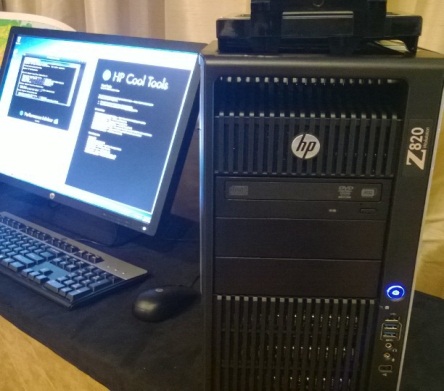 Workstations

Specialized computer that is more powerful than a desktop
Designed for technical or scientific applications
Optimized for scientists, engineers, and animators.
Connected to a local area network
Run multi-user operating systems
Computers For Individual Use
Notebook computers
Small portable computers
Weighs between 3 and 8 pounds (1.36 kg to 3.63 kg; 1p=.45kg)
About 8.5 by 11 inches 
Typically as powerful as a desktop
people frequently set these devices on their lap, they are also called laptop computer
Can plugged into docking station
Monitor, keyboard, mouse and other devices.
[Speaker Notes: Discussion point
Have students contrast desktop and notebook computers. Focus on the pros and cons of each type of computer.]
Computers For Individual Use
Tablet computers
Newest development in portable computers.
can accept input from a special pen—called a stylus or a digital pen—that is used to tap or write directly on the screen
Run specialized versions of office products
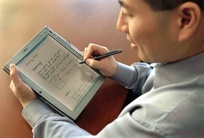 [Speaker Notes: Teaching tip
The tablet PC was designed to simulate a piece of paper. Users interact with the tablet as if it was an unlimited paper notebook.
For more information
See www.microsoft.com/windowsxp/tabletpc/evaluation/tours/default.mspx for an example of the Tablet PC in action.]
Computers For Individual Use
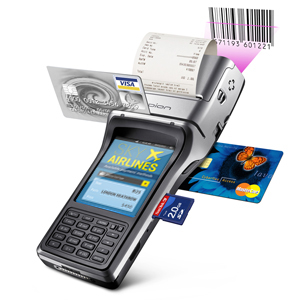 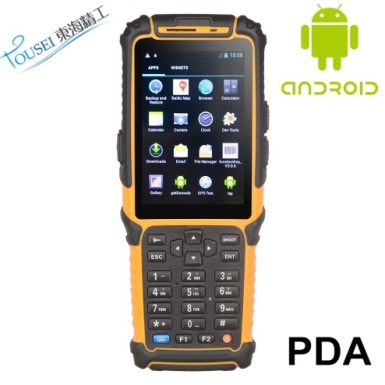 Handheld computers
Very small computers
Small enough to fit in your hand 
Personal Digital Assistants (PDA)
Note taking or contact management  
It is pen-based, using a stylus for handwriting as input and with small keyboards
PDA can be connected to larger computers to exchange data
A typical PDA can function as a cellular phone, fax sender, Web browser and personal organizer. PDAs may also be referred to as a palmtop, hand-held computer or pocket computer.
[Speaker Notes: Teaching tip
At this point, refer the students to the productivity tip on page 13. This tip helps the student determine what type of PC is best for them.]
Computers For Individual Use
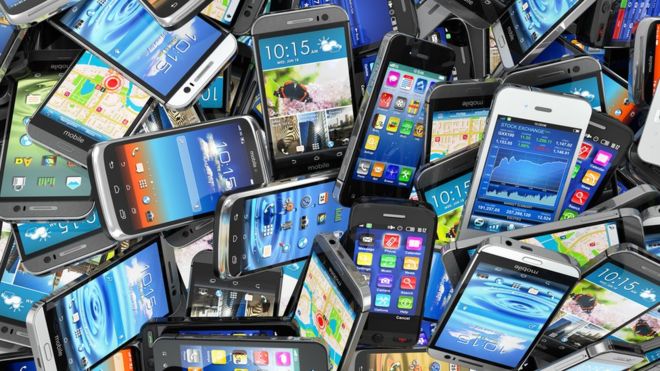 Smart phone
Wireless phone with voice, text and internet capabilities.
Hybrid of cell phone and PDA
Web surfing, e-mail access, camera, music player, video calling, app store, gps, voice recognition, note taker
Computers For Organizations
Network servers
Most organizations’ networks are based on personal computers. Individual users have their own desktop computers, which are connected to one or more centralized computers, called network servers. 
A network server is usually a powerful personal computer with special software and equipment that enable it to function as the primary computer in the network
Computers For Organizations
Minicomputers
Called midrange computers
Power between mainframe and desktop
Handle hundreds of users
Used in smaller organizations
Users access through a terminal
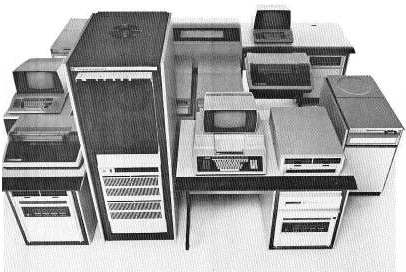 Computers For Organizations
Mainframe computer:
Used in large organizations
Handle the processing needs of thousands of users at any given moment
Users access to mainframe resources through a terminal.
Large, powerful systems
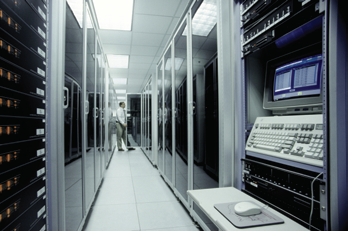 Computers For Organizations
Supercomputers
The most powerful  and largest computers made
Handle large and complex calculations
Process trillions of operations per second
Found in research organizations.
Used for forecasting weather.
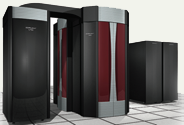 [Speaker Notes: Teaching tip
Students have a hard time understanding trillions of calculations. A simple explanation is to add 1 trillion random numbers together in a second. Contrast the speed of a super computer to the fastest desktop computer advertised during the week of class.]
Computers For Society
Computers at home
Communications
Business Work Done at Home
Schoolwork
Finance 
Entertainment
[Speaker Notes: Insider information
The 2000 Census determined that 51% of American households had computers. Over 42% of these households also had Internet access. This can be contrasted to 36% and 18% in 1997. See www.census.gov/prod/2001pubs/p23-207.pdf for more information.]
Computers For Society
Computers in education
Computer literacy required at all levels
Education Information Systems
Essential learning equipment
Computers in small business
Rely on inexpensive computer and software
Makes businesses more profitable
Allows owners to manage
[Speaker Notes: Insider information 
Specialized mountain bikes are designed on Sun workstations.]
Computers For Society
Computers in industry
Computers are used to design products
Assembly lines are automated
Shipping 
Process control
Computers in government
Necessary to track data for population
Police 
Tax calculation and collection
Military
[Speaker Notes: Teaching tip
Most state departments of motor vehicles rely on a mainframe computer. Officers access the mainframe from a remote intelligent terminal.]
Computers For Society
Computers in Communication:
Electronic Mail.
Audio and video conferencing
News Group and Instant messaging (IM)
Computers in Retail Shop:
Bar code reader
Online banking
Internet shopping
[Speaker Notes: Discussion point
Page 19 of the text introduces the first Norton Notebook, the Merging of Media and Meaning. The author draws an analogy between electricity and computers in our lives. Discuss with your students how difficult live would be without either of these devices. Remember that computers exist in nearly all of our modern devices, including cars, phones, kitchen appliances and entertainment devices.]
Computers For Society
Computers in health care
Robotic surgical device
Scheduling, billing and recording data of patients has improved.
E-health
Diagnostic machinery
Computers in Banking:
Bankers’ Automated Clearing Service (BACS)
Online banking
Automated Teller  Machine (ATM)
[Speaker Notes: Discussion point
Page 19 of the text introduces the first Norton Notebook, the Merging of Media and Meaning. The author draws an analogy between electricity and computers in our lives. Discuss with your students how difficult live would be without either of these devices. Remember that computers exist in nearly all of our modern devices, including cars, phones, kitchen appliances and entertainment devices.]